Bispecific T-Cell Engagers (BiTEs) in Hematologic Malignancies
Grand Rounds 
January 6, 2023
Disclosures
None
Learning Objectives
Identify the need for accessible T effector cell immunotherapy in the treatment of relapsed/refractory DLBCL, FL, and MM
Dissect the dosing regimens, CRS prophylaxis strategies, efficacy, and toxicity in four phase 2 BiTE trials published in 2022
Compare the outcomes with BiTEs to CAR-T cell therapy in lymphoma and myeloma
Impact of commercial CAR-T wait times
CIBMTR analysis of commercial Axi-cel (n=1383)
UAMS/MCW wait list data for commercial Ide-cel (n=80)
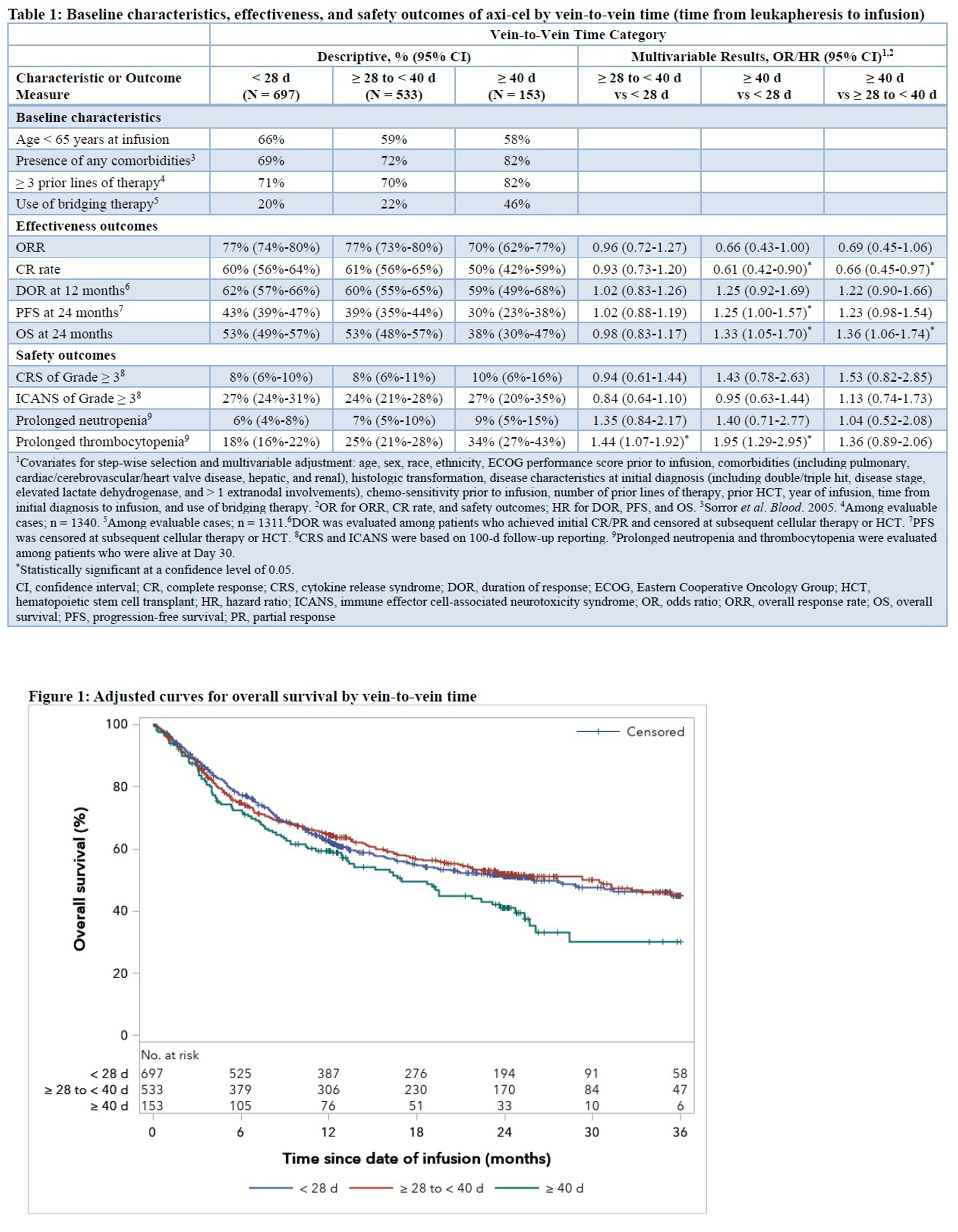 ASH 2022 Abstract 3345; ASH 2022 Abstract 3588
Overview
Background: the success of blinatumomab (CD19xCD3 BiTE) in ALL
Lymphoma (CD20xCD3 BiTEs)
Glofitamab NEJM 12/15/22
Epcoritamab EPCORE NHL-1 JCO 12/22/22
Ondronextamab ELM-2 ASH 2022 ABSTRACTS 444 & 949
Mosunetuzumab Lancet Oncol 8/23/22; FDA APPROVED 12/22/22 for 3L R/R FL
Myeloma
Teclistamab (BCMAxCD3 BiTE) MagisTEC-1 NEJM 8/11/22; FDA APPROVED 10/25/22 for 5L R/R MM
Talquetamab (GPRC5DxCD3 BiTE) MonumenTAL-1 NEJM 12/15/22
Cevostamab (FcRH5xCD3 BiTE) unpublished
The success of Blinatumomab
Derived from the term B lineage-specific anti-tumor mouse monoclonal antibody
FDA approved for R/R Ph- B-ALL in 2014, then for Ph- B-ALL in MRD+ CR1 or CR2 in 2018
Downside: small molecule with resultant short half life  requires continuous infusion
CD20xCD3 BiTEs in Non-Hodgkin Lymphomas
Non-Hodgkin Lymphoma Subtypes
5.6 per 100k per year
~18,500 new cases per year
2.6 per 100k per year
~8,600 new cases per year
JCO 1998 Aug;16(8):2780-95, seer.cancer.gov
CD20xCD3 BiTEs: trial vs publication histology
Glofitamab
NCT03075696: “…Relapsed/Refractory B-Cell Non-Hodgkin's Lymphoma”
Inclusion: a histologically-confirmed hematological malignancy that is expected to express CD20
Exclusion: CLL, Burkitt’s, LPL, PCNSL
Dickinson et al. NEJM 2022: DLBCL, HGBL, PMBL, tFL
Epcoritamab
NCT03625037: “…Relapsed, Progressive or Refractory B-Cell Lymphoma”
Inclusion: Documented CD20+ mature B-cell neoplasm (DLBCL, HGBL, PMBL, FL, MCL, SLL, MZL)
Exclusion: PCNSL or CNS involvement
Thieblemont et al. JCO 2022: DLBCL, PMBL, HGBL, FL G3b
Mosunetuzumab
NCT02500407: “…Non-Hodgkin's Lymphoma (NHL) and Chronic Lymphocytic Leukemia (CLL)”
Inclusion: B-cell hematologic malignancies expected to express CD20
Exclusion: CNS lymphoma
Budde et al. Lancet Oncol. 2022: FL G1-3a
[Speaker Notes: Almost anyone with CD20 and a pulse]
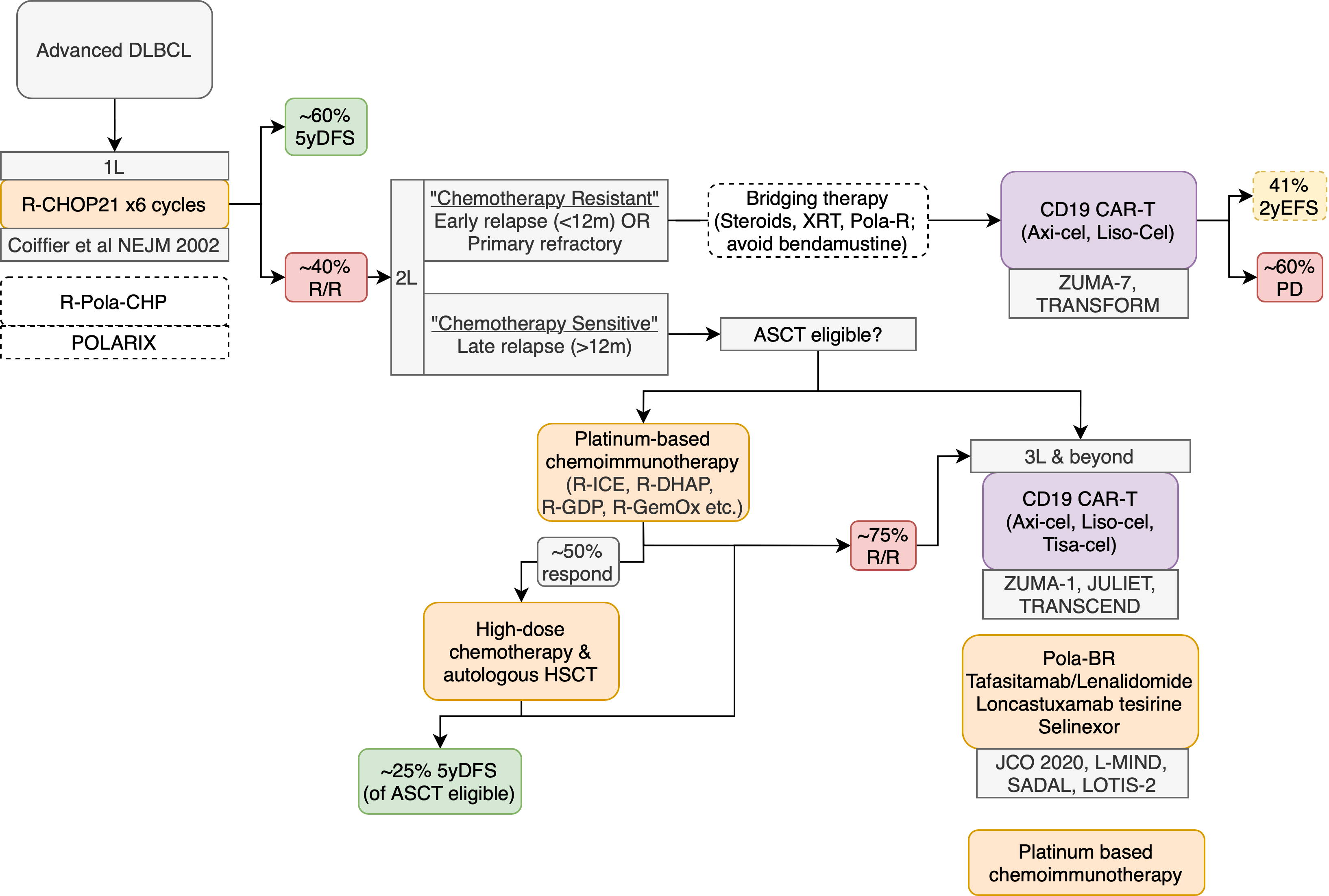 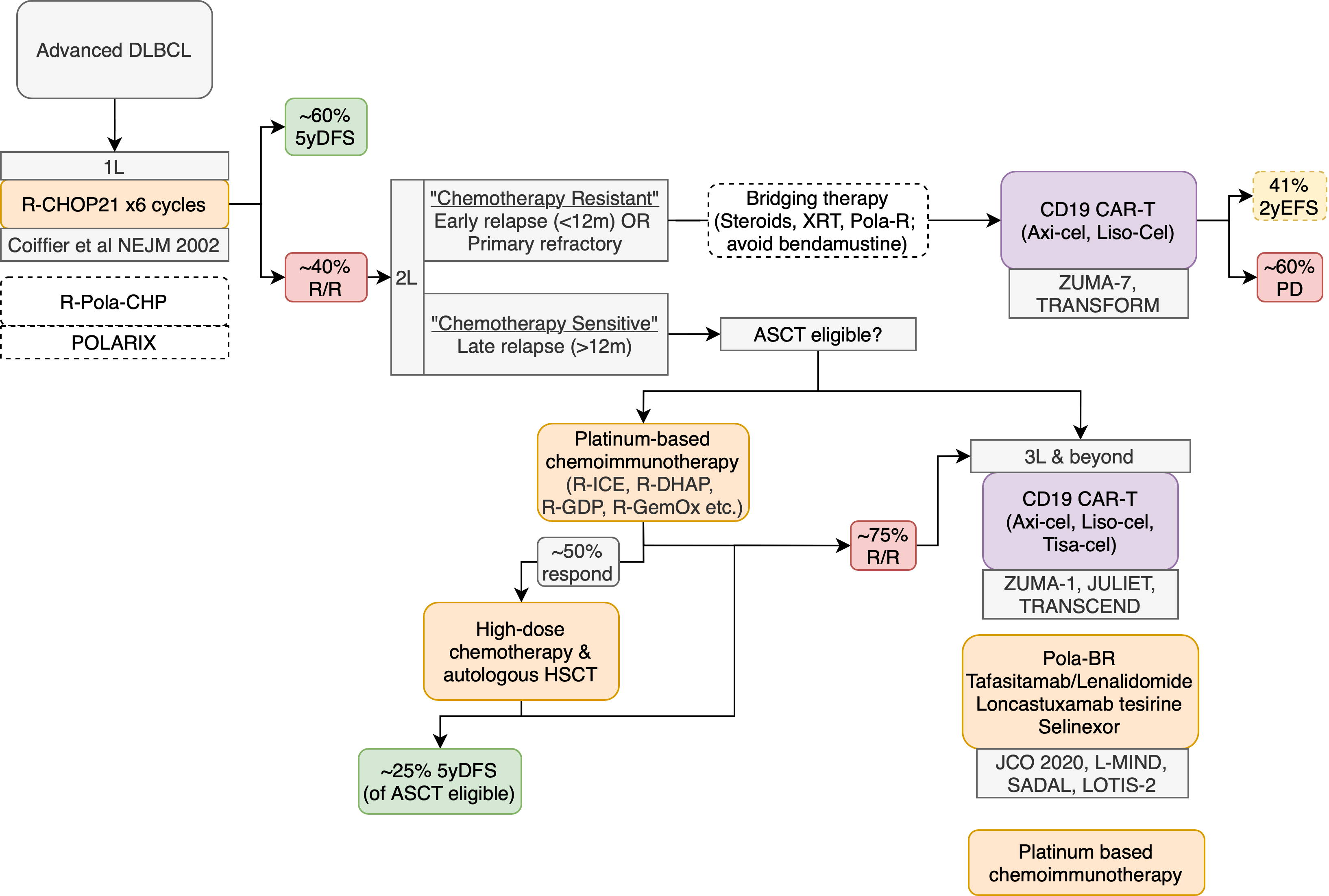 DLBCL treatment
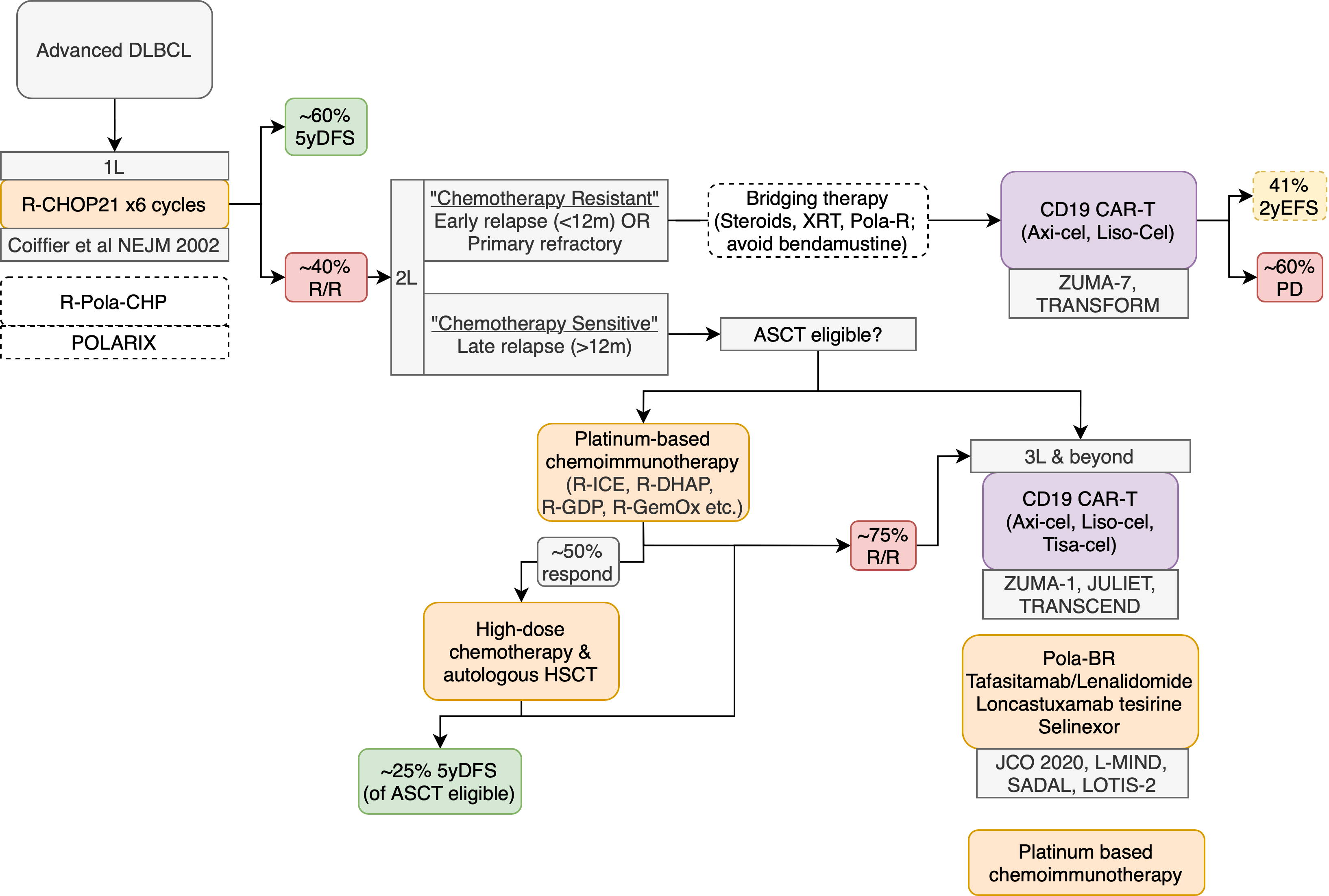 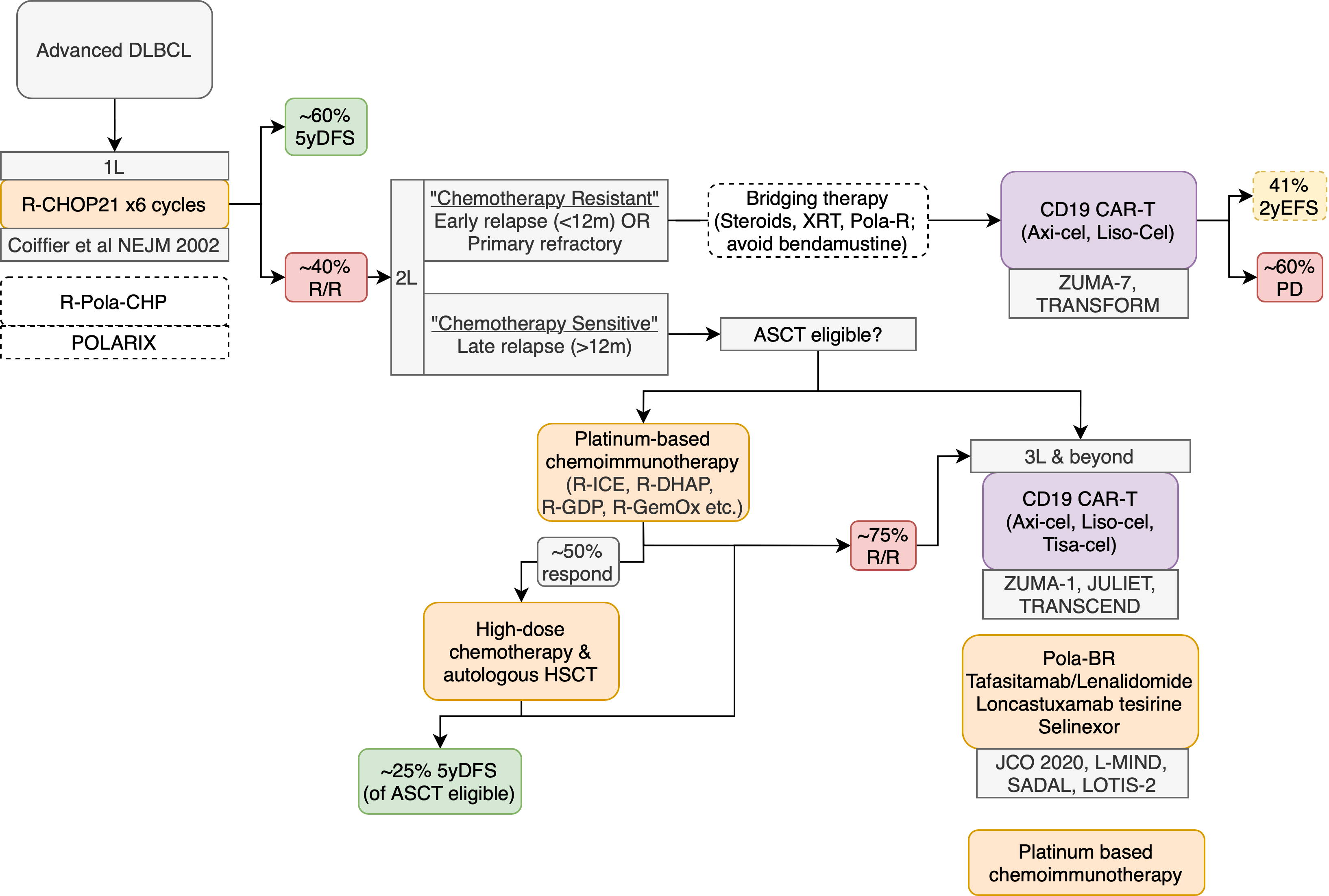 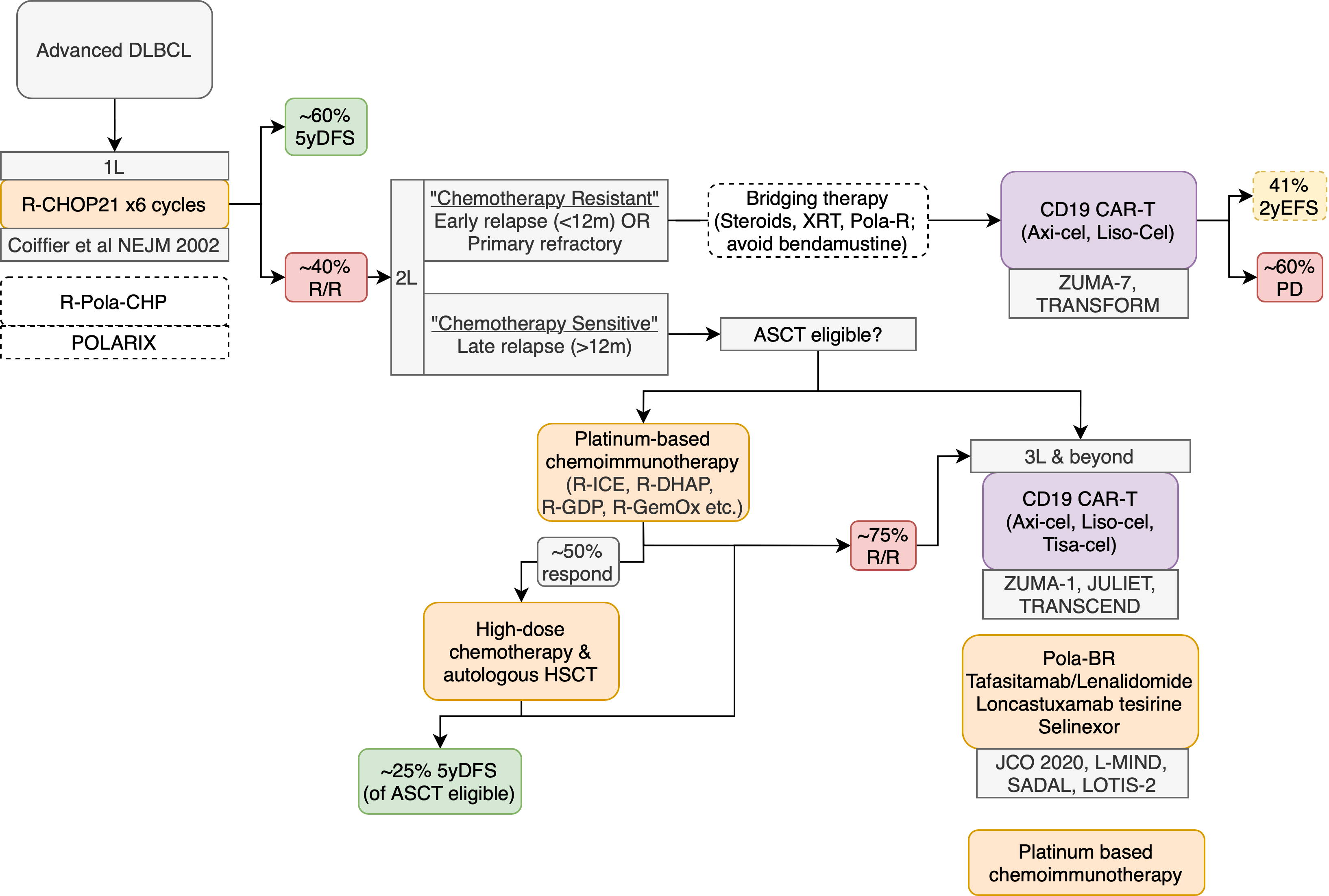 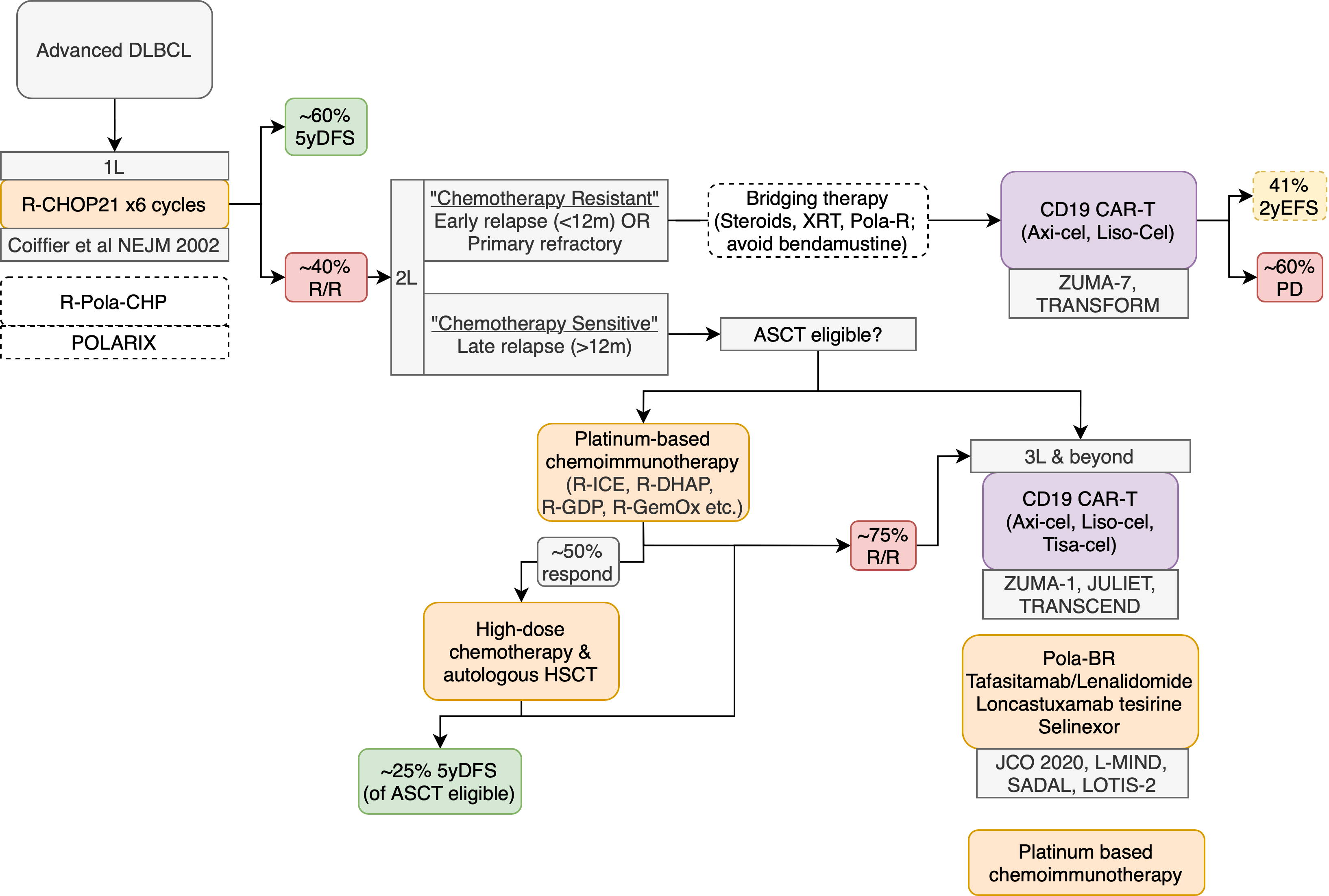 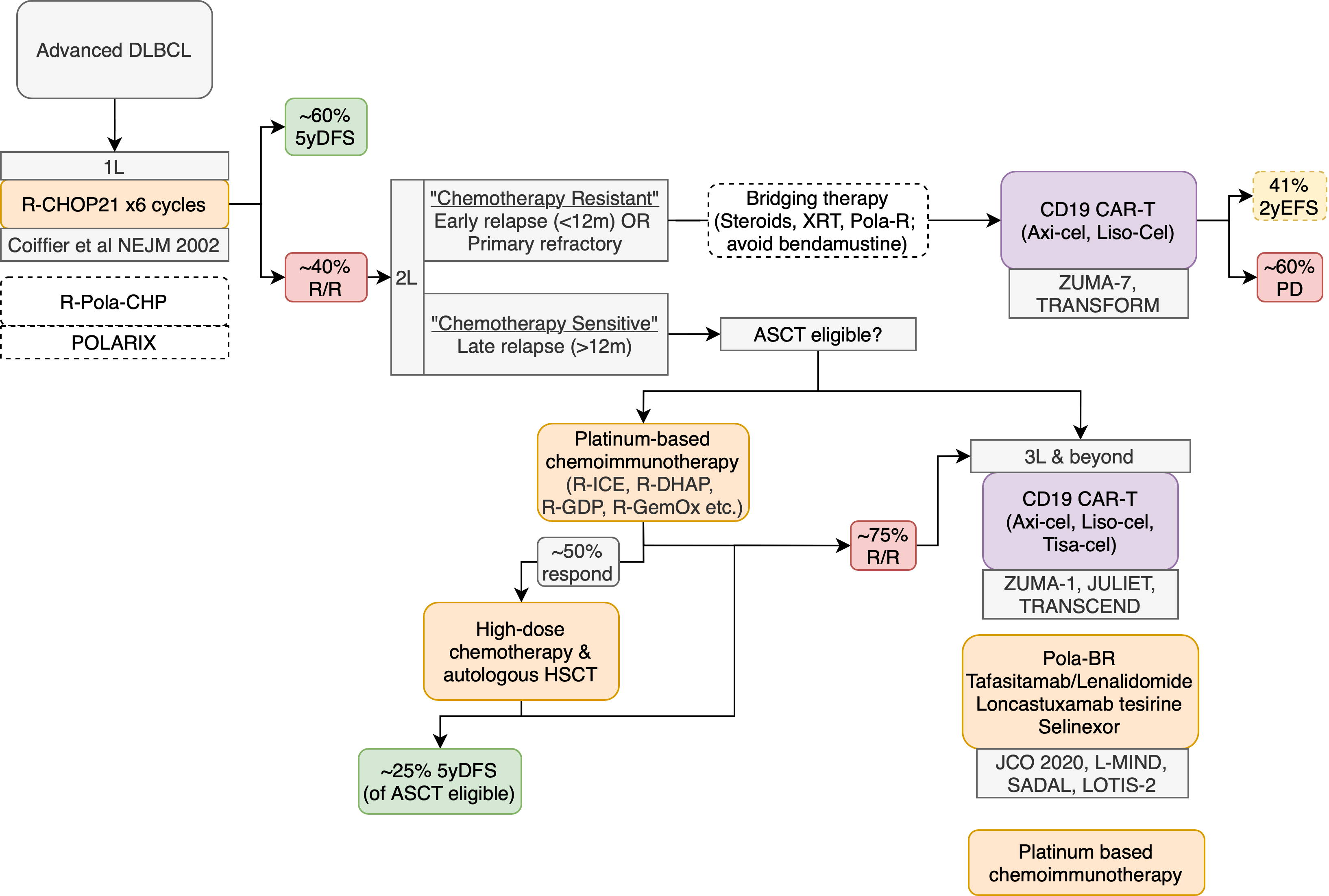 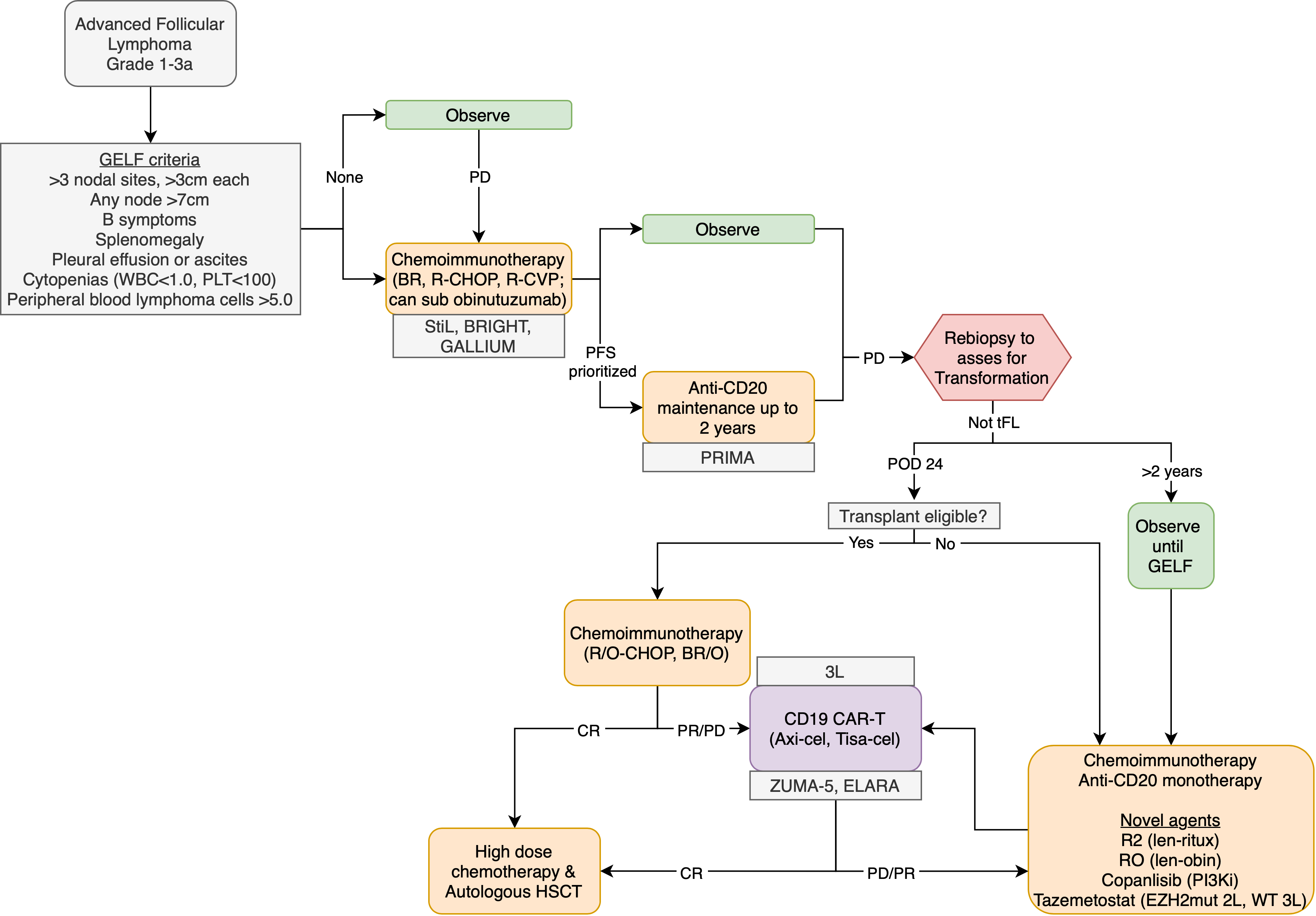 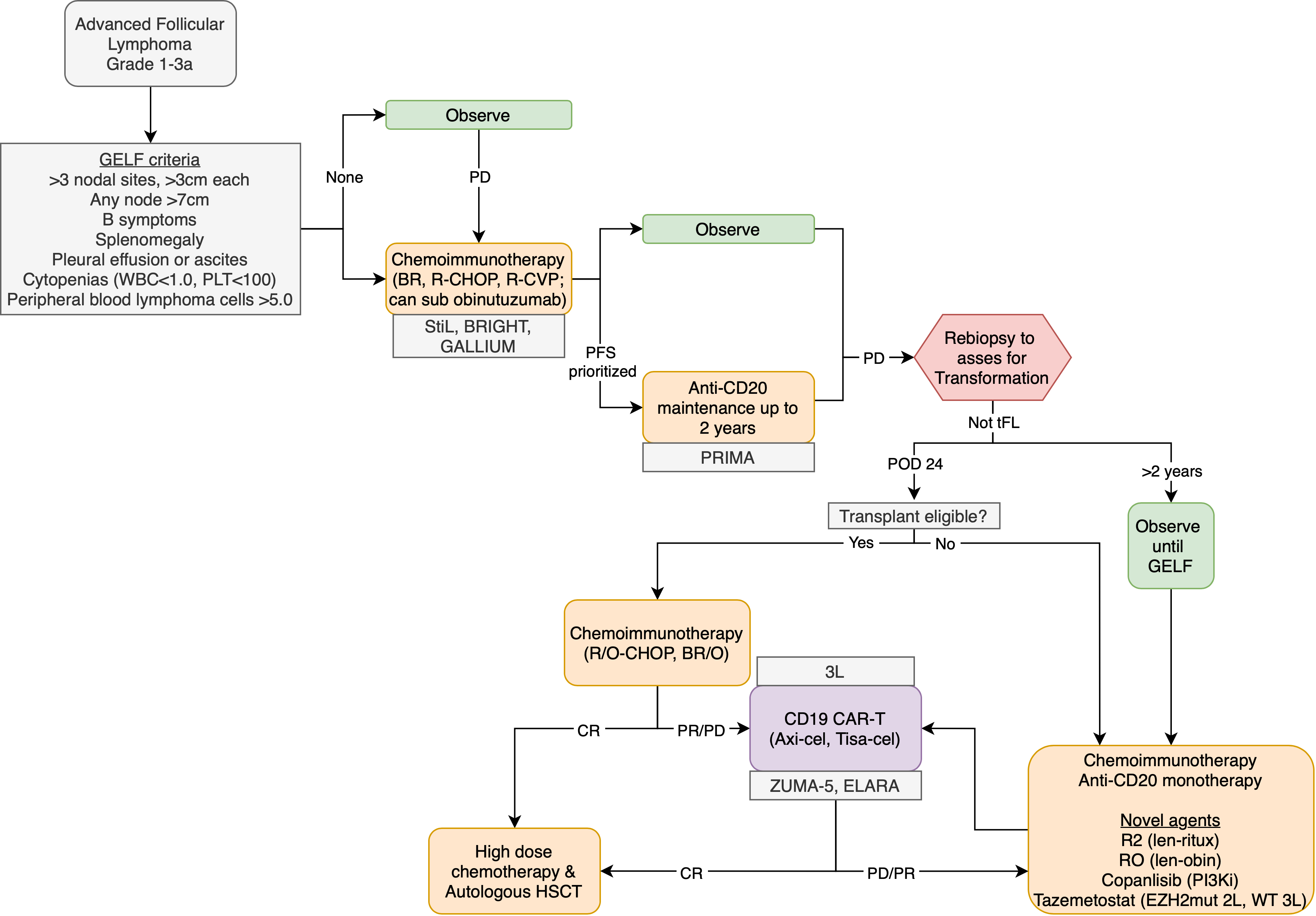 FL treatment
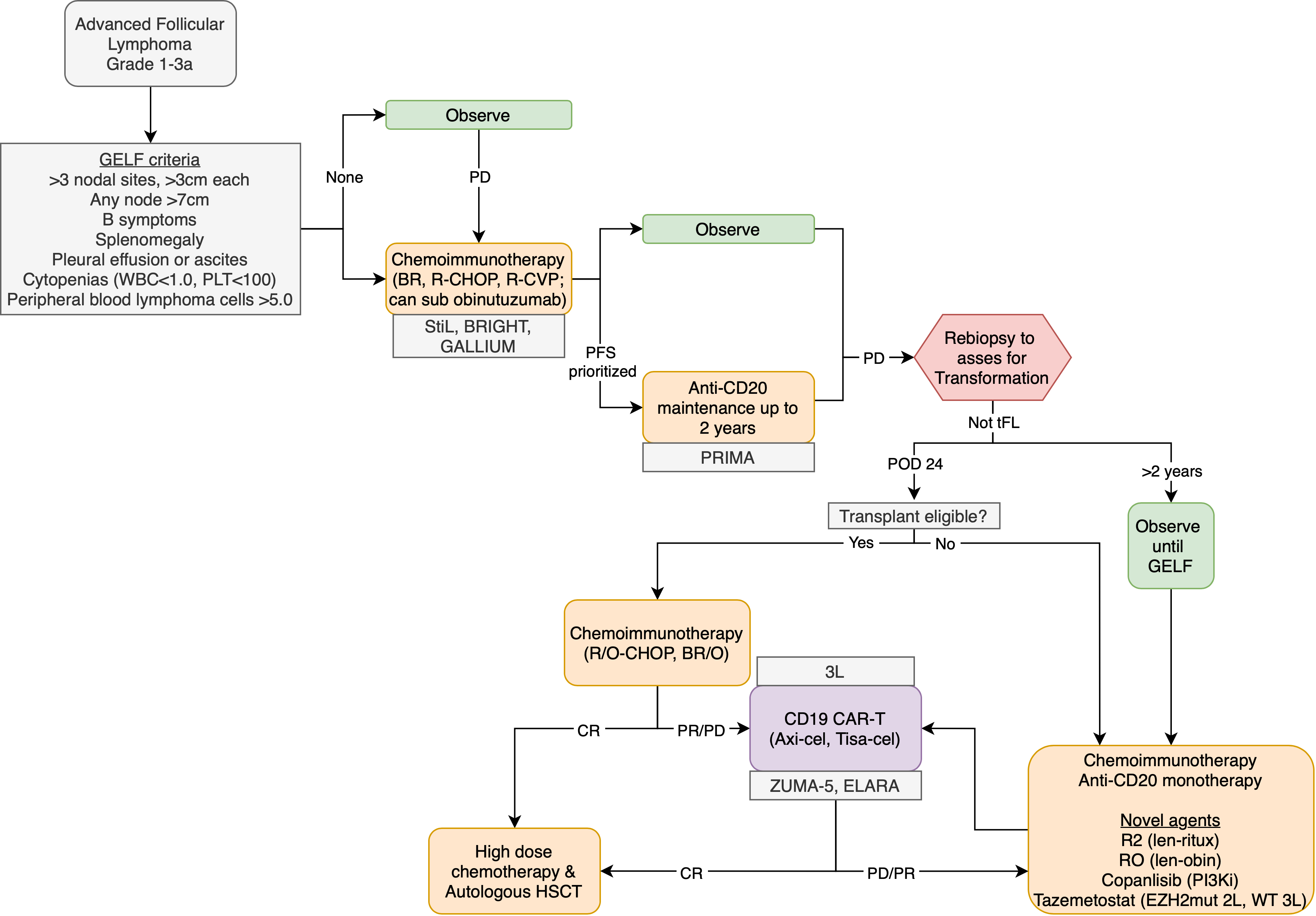 CD19 CAR-T
CD20xCD3 BiTEs
No prior CD19 targeted therapy or T effector cell therapy
Required prior CD20 therapy
30-40% prior CAR-T therapy in aggressive B-cell lymphoma trials
CD20xCD3 BiTEs
Glofitamab (bivalent)
Epcoritamab & Mosunetuzumab
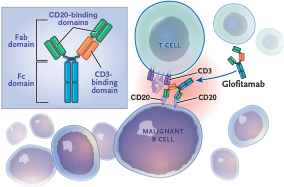 Meaningful or marketing?
NEJM 2022; 387:2287-2290.
CD20xCD3 BiTE trials
Dosing Regimens, CRS ppx, and hospitalization
Glofitamab IV
Fixed duration, twelve 21-day cycles
Cycle 1 (step-up dosing)
Day 1: Obinutuzumab 1000mg IV 
Day 8: Glofitamab 2.5mg IV
Day 15: Glofitamab 10mg IV
Cycles 2 to 12
Day 1: Glofitamab 30mg IV


Supportive Care:
Methylprednisolone 80mg IV or equivalent cycles 1 and 2
Optional in later cycles unless develops CRS
Acetaminophen 500-1000mg
Diphenhydramine 50-100mg

Hospitalized for first dose of Glofitamab, outpatient for subsequent doses unless G2 or higher CRS with first
Epcoritamab SC
Indefinite therapy, 28-day cycles
Cycle 1 (step-up dosing)
Day 1: Epcoritamab 0.16mg SC priming dose
Day 8: Epcoritamab 0.8mg SC intermediate dose
Days 15 and 22: Epcoritamab 48mg SC full dose
Cycles 1 to 3: Epcoritamab 48mg SC weekly (days 1, 8, 15, 22)
Cycles 4 to 9: Epcoritamab 48mg SC every two weeks (days 1, 15)
Cycle 10 and beyond: Epcoritamab 48mg SC (day 1)

Supportive Care:
Prednisolone 100mg PO daily x4 for each dose of cycle 1 (days 1-4, 8-11, 15-18, and 22-25)
If grade 2 or higher CRS after 4th dose of cycle 1, corticosteroids were given x4 days for each dose until CRS resolved
Diphenhydramine 50mg
Acetaminophen 650-1000mg

Hospitalized 24h after 3rd dose (first full dose)
Mosunetuzumab IV
Fixed duration, up to seventeen 21-day cycles
Cycle 1 (step-up dosing)
Day 1: Mosunetuzumab 1mg IV 
Day 8: Mosunetuzumab 2mg IV
Day 15: Mosunetuzumab 60mg IV
Cycle 2
Day 1: Mosunetuzumab 60mg IV
Cycle 3 onwards (to cycle 8 if CR, cycle 17 if PR/SD)
Day 1: Mosunetuzumab 30mg IV

Supportive care:
Corticosteroids (MP 80mg IV or Dex 20mg IV) cycles 1 and 2
Optional from cycle 3 on



Hospital admission not mandatory
Baseline Characteristics
Outcomes
Toxicity: CRS/ICANS
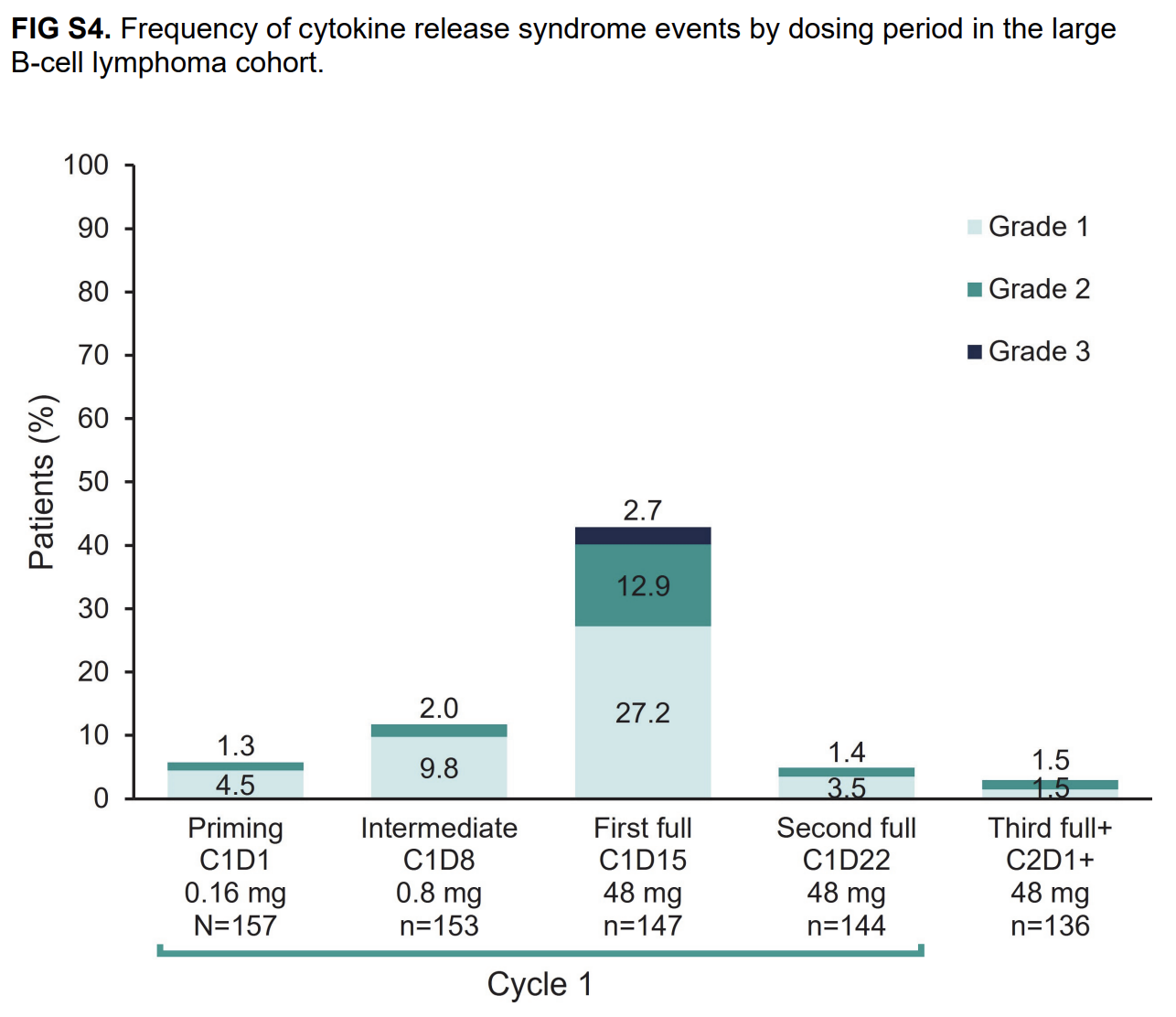 CRS timing
Mandated hospitalization
Epcoritamab
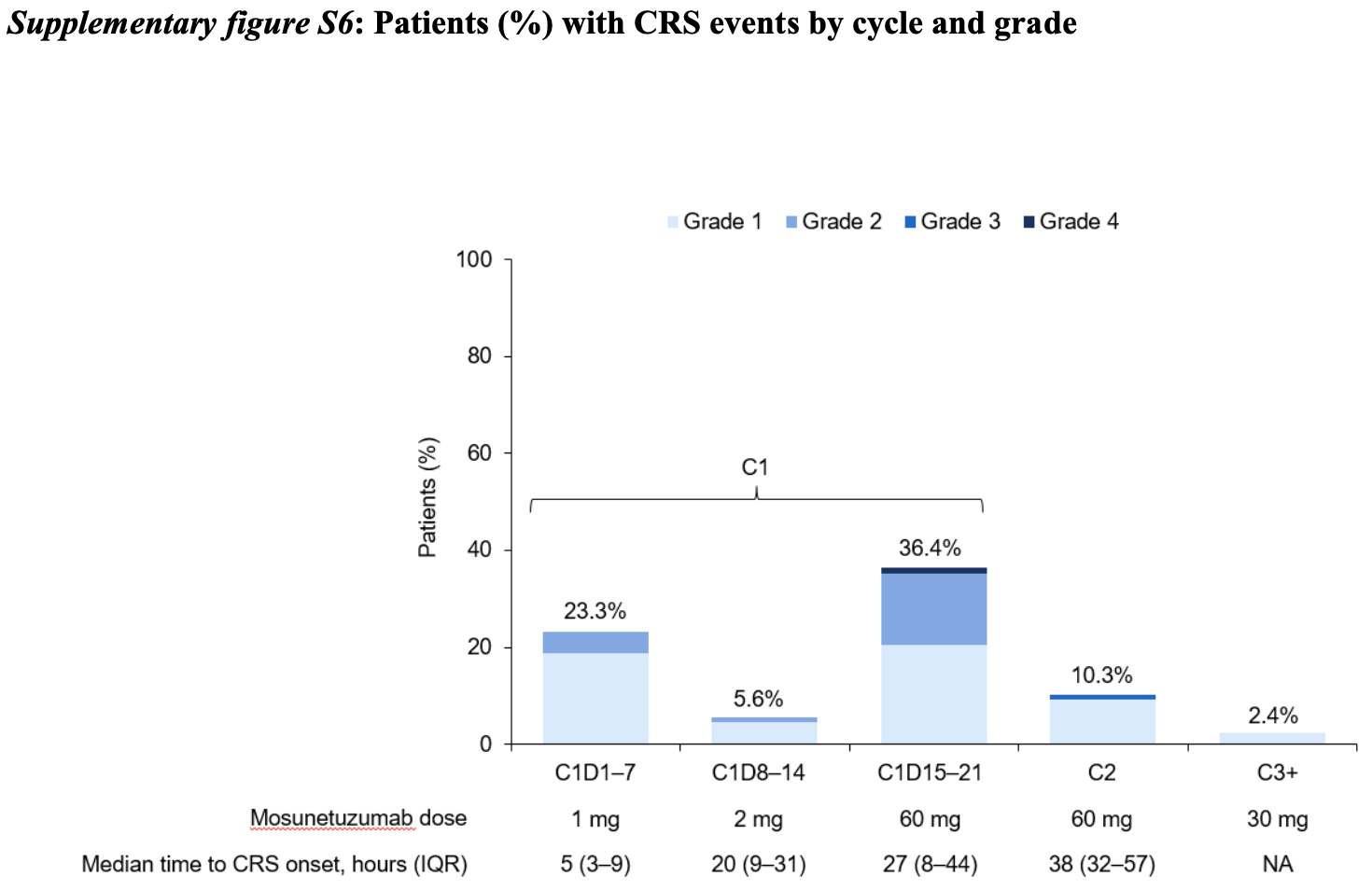 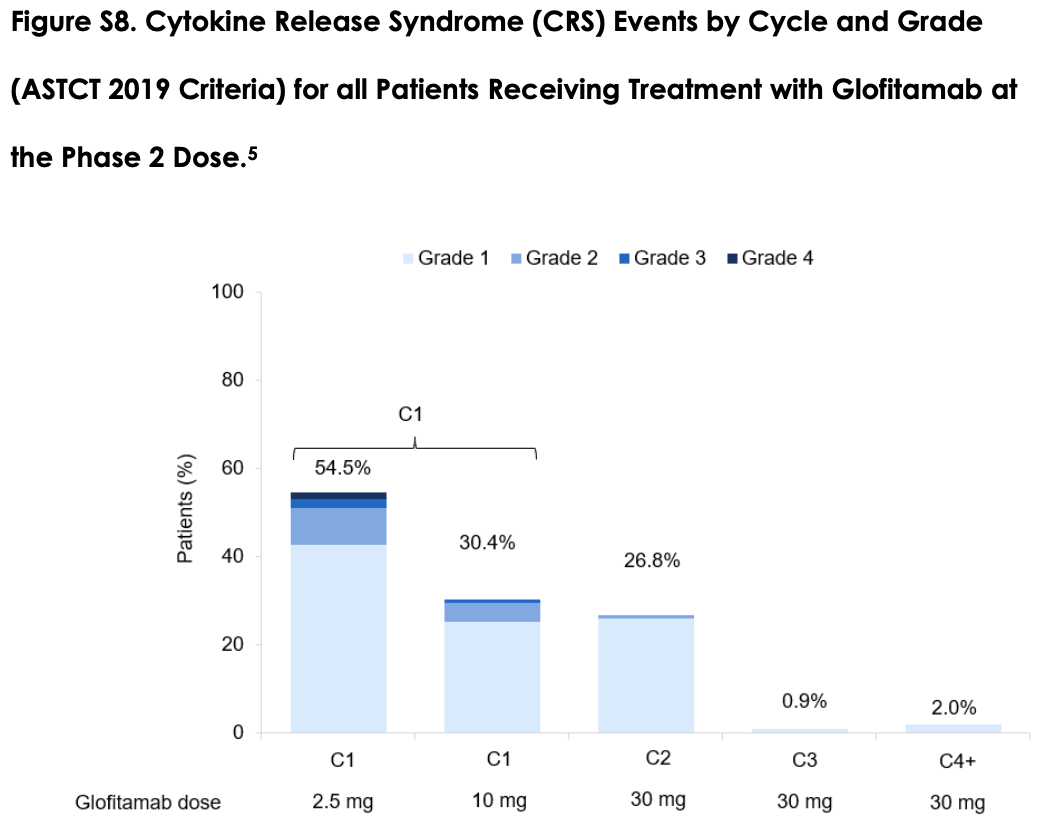 No mandated hospitalization
Mandated hospitalization
Toxicity: Hematologic/Infectious
DLBCL CD19 CAR-T and CD20xCD3 BiTEs
FL CD19 CAR-T and CD20xCD3 BiTEs
BiTEs in Multiple Myeloma
Myeloma treatment
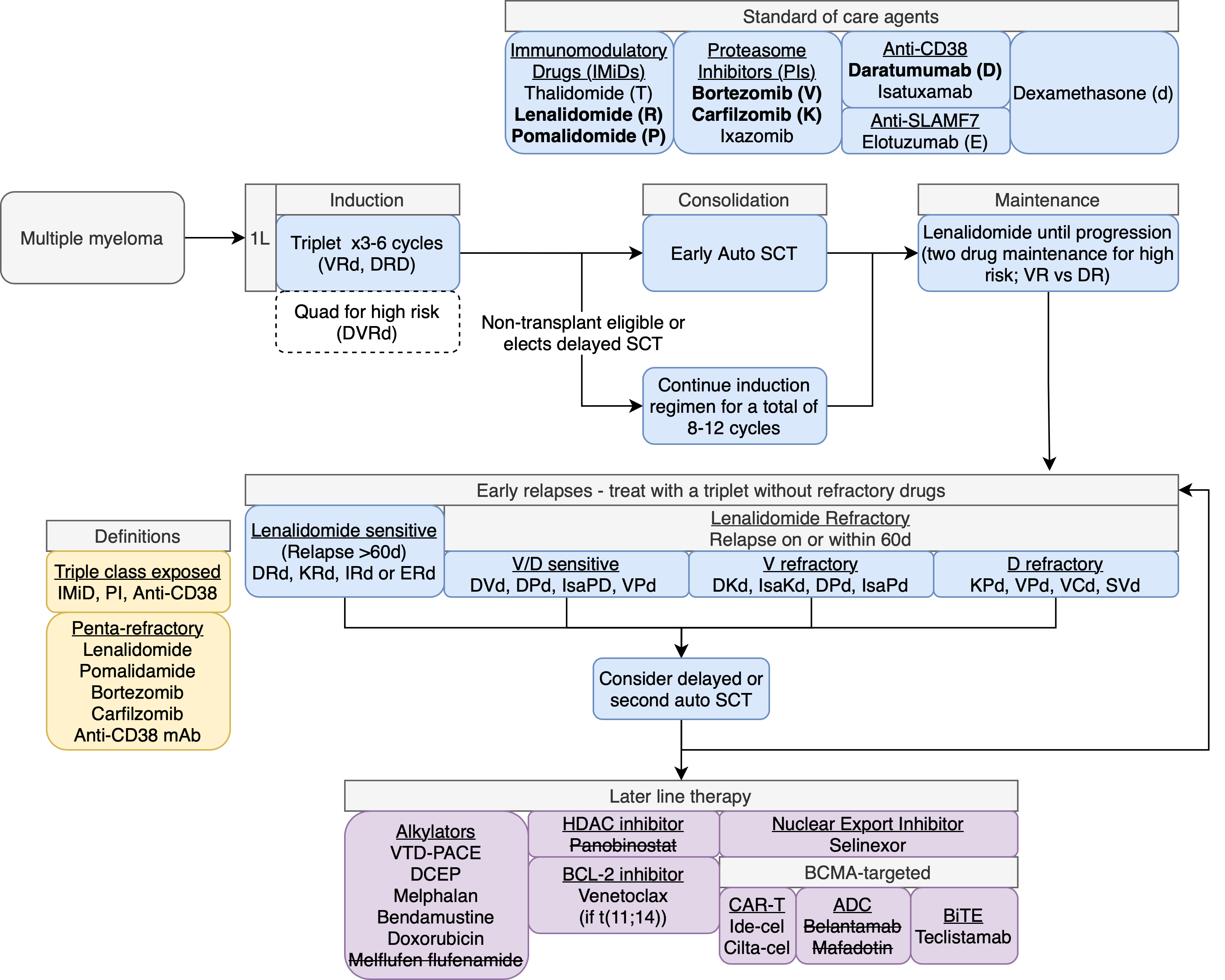 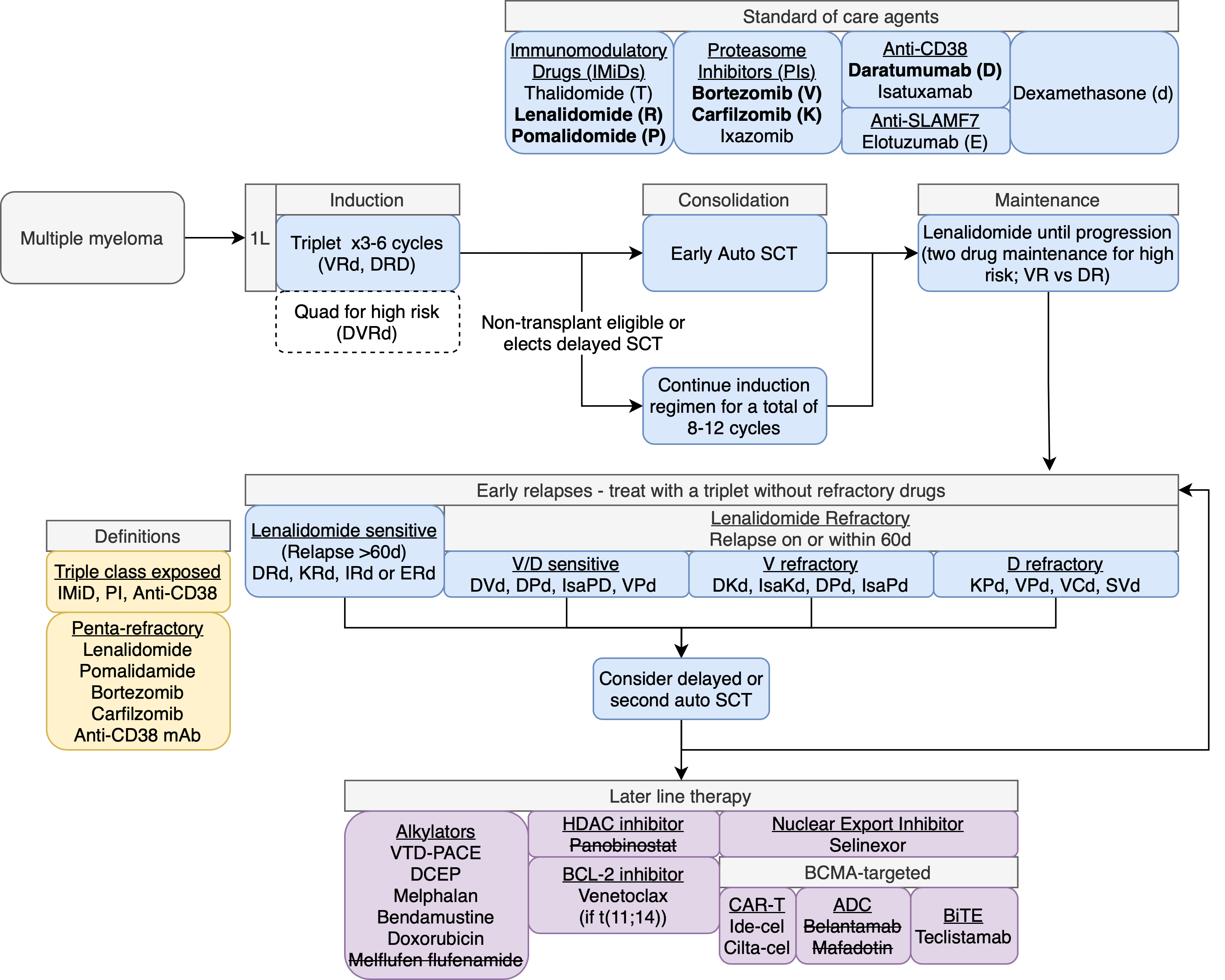 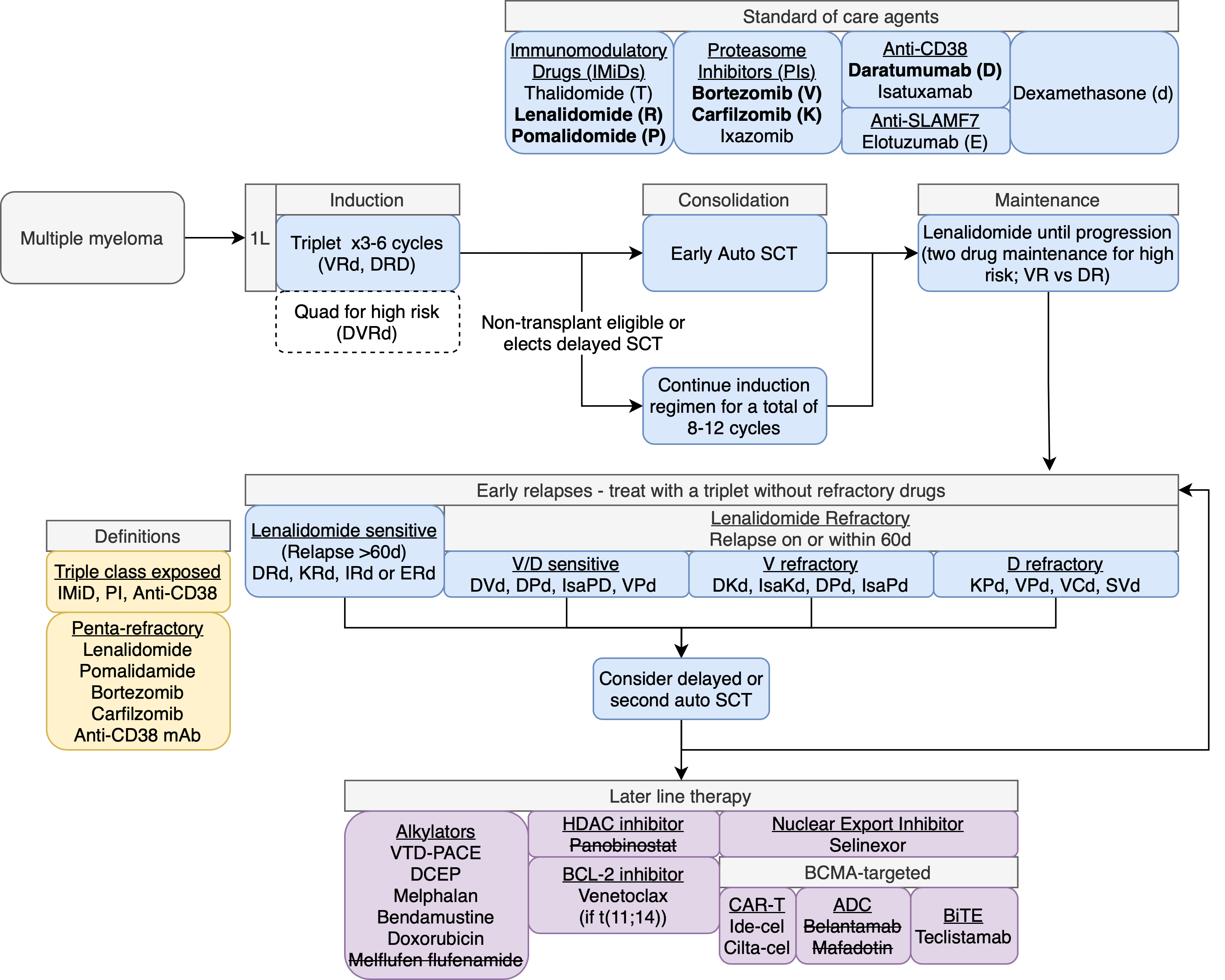 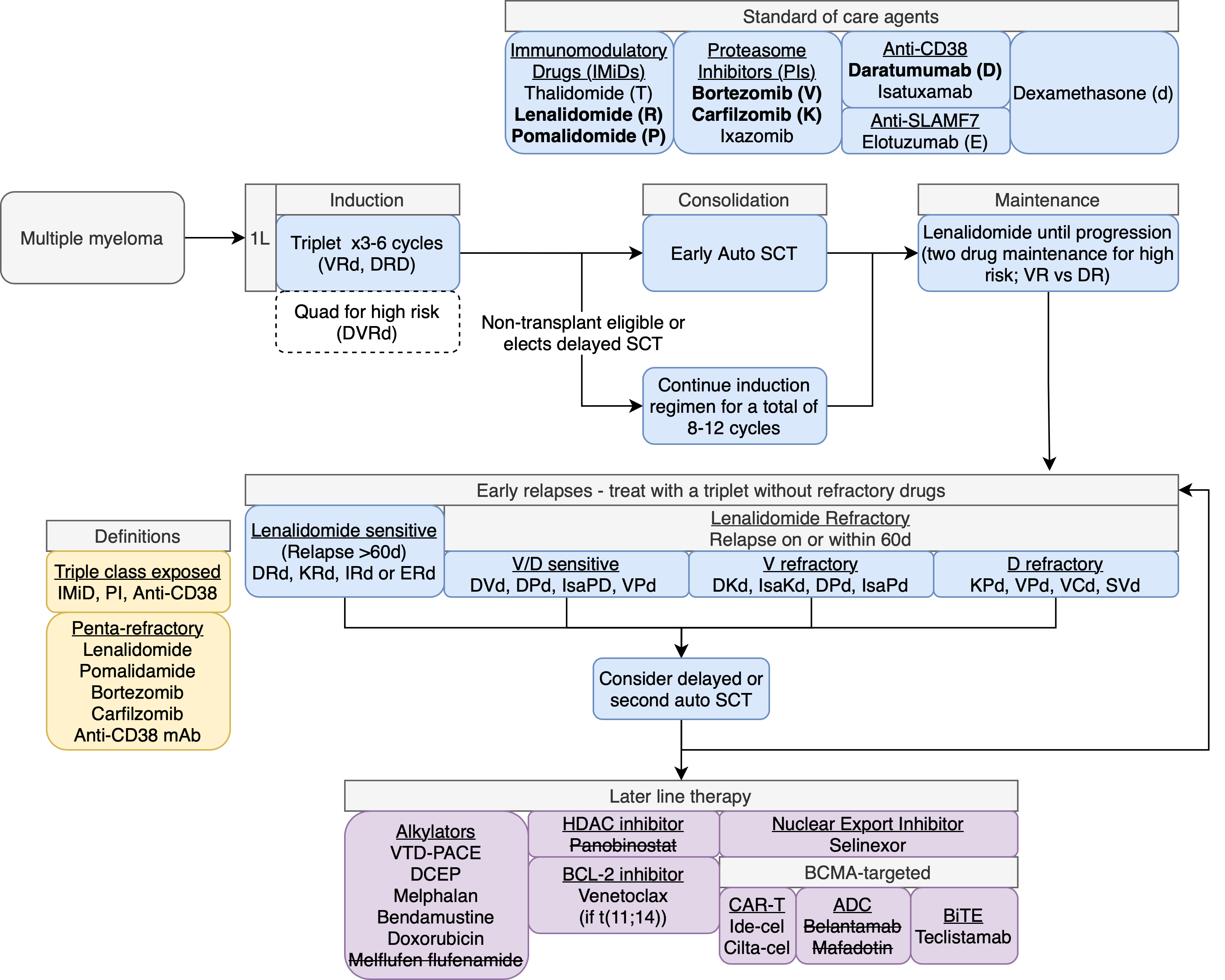 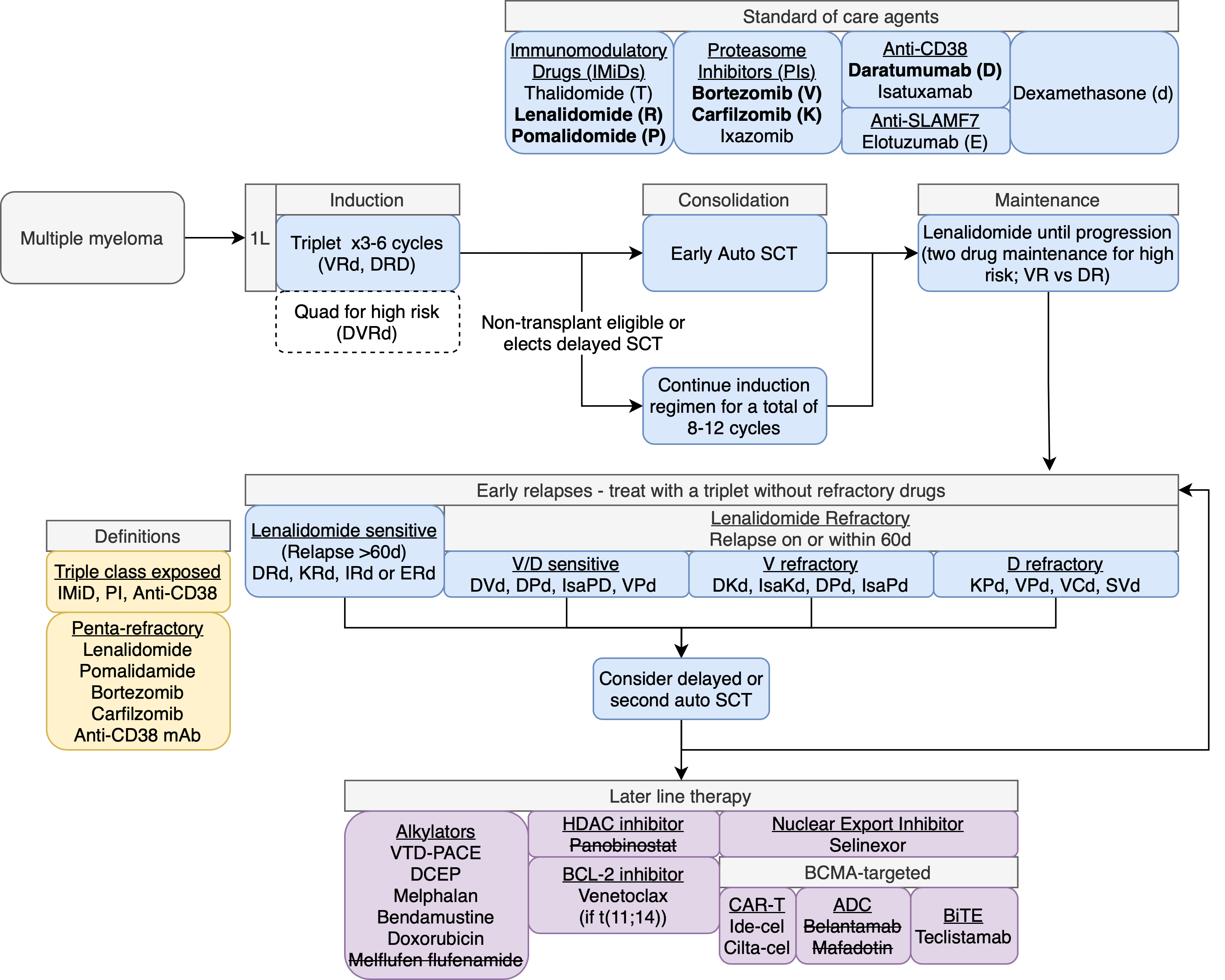 LocoMMotion study
Prospective, non-interventional study of triple-class exposed R/R MM (N=248)
ECOG 0-1
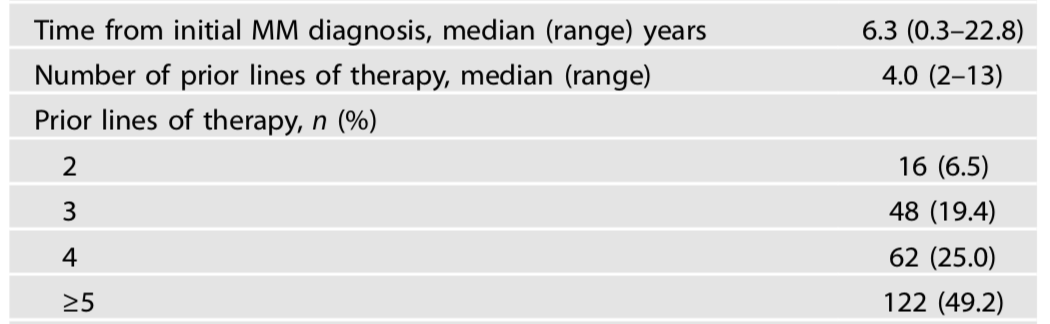 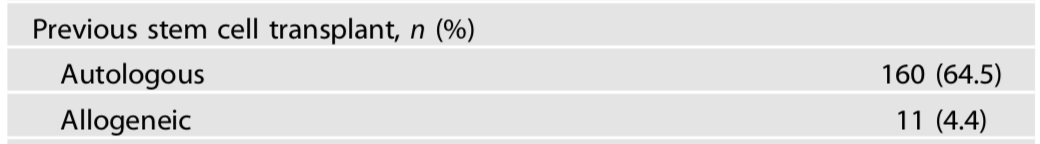 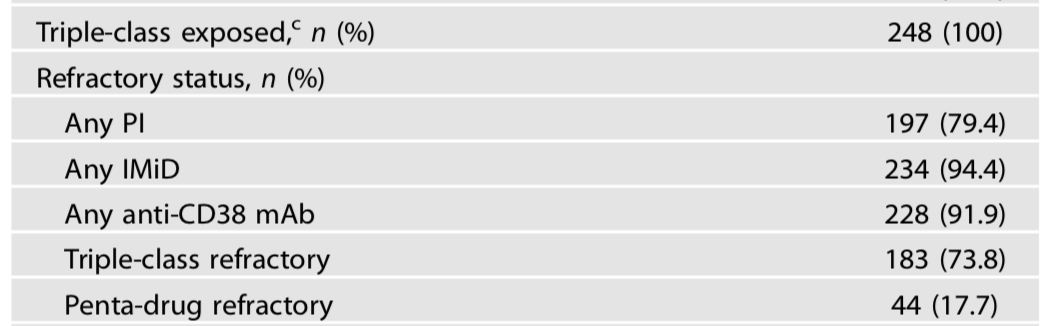 Leukemia. 2022 May;36(5):1371-1376
LocoMMotion study
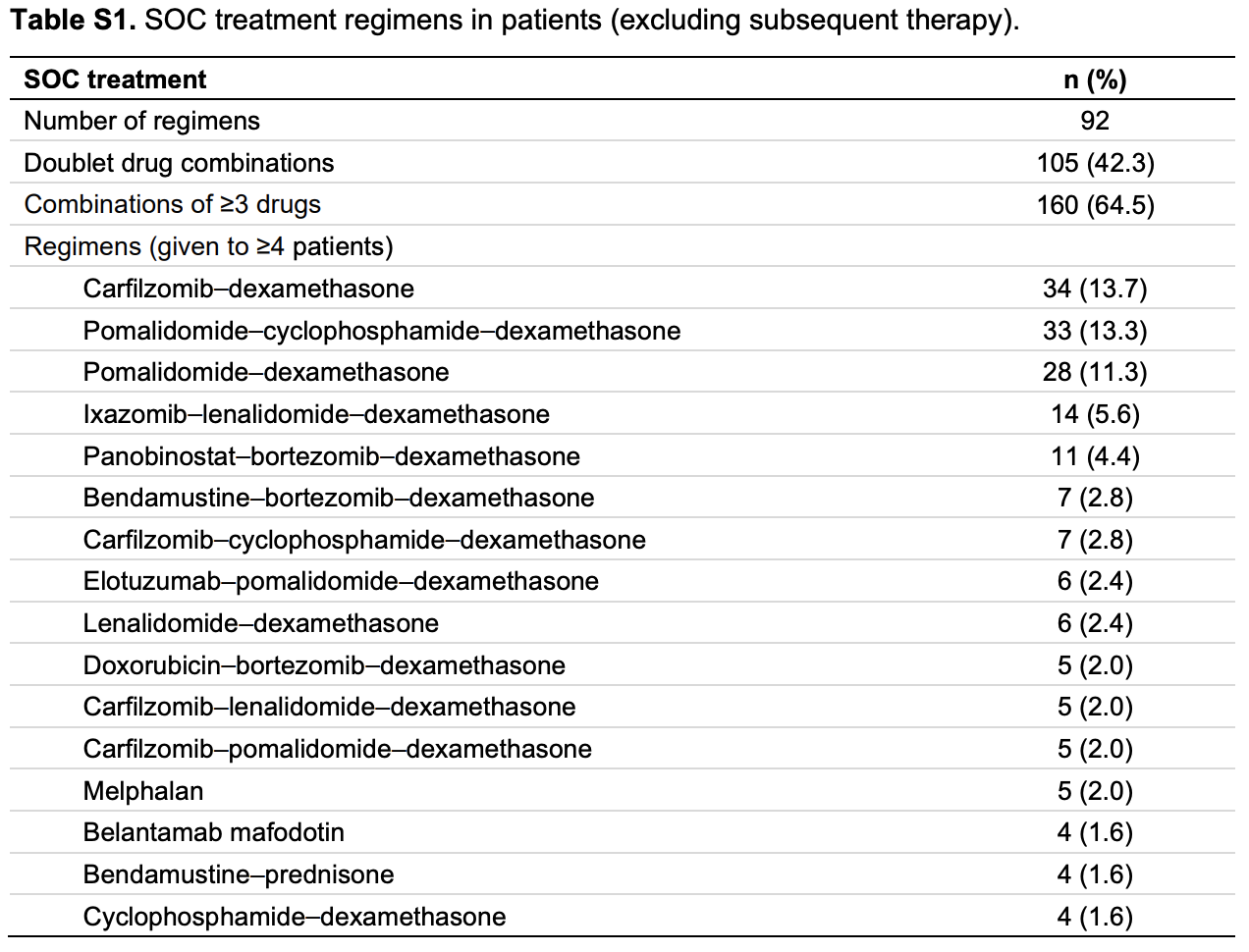 ORR 29.8%
Only one CR and no stringent CR
mPFS 4.6 months
3.9 months in triple-class refractory vs 8.2 months in triple-class exposed 
mOS 12.4 months
Leukemia. 2022 May;36(5):1371-1376
Caution with MM accelerated approvals
Standard of Care
Withdrawn
2003 Bortezomib
2012 Carfilzomib
2013 Pomalidomide
2015 Daratumumab
2015 Panobinostat 
2/2015 accelerated approval based on phase 3 PANORAMA 1 trial (PFS benefit, nonsignificant OS benefit)
11/2021 withdrawn after “not feasible to complete” confirmatory trial
2020 Belantamab Mafadotin 
8/2020 accelerated approval based on phase 2 DREAMM-2 trial (single agent ORR 31%)
11/2022 withdrawn after phase 3 DREAMM-3 trial showed no PFS benefit vs pom-dex
DREAMM-7 and DREAMM-8 trials ongoing 
2021 Melphalan Flufenamide 
2/2021 accelerated approval based on phase 2 HORIZON trial (single agent ORR 24%)
10/2021 withdrawn after phase 3 OCEAN trial showed PFS benefit but worse OS
2019/2020 Selinexor (TBD)
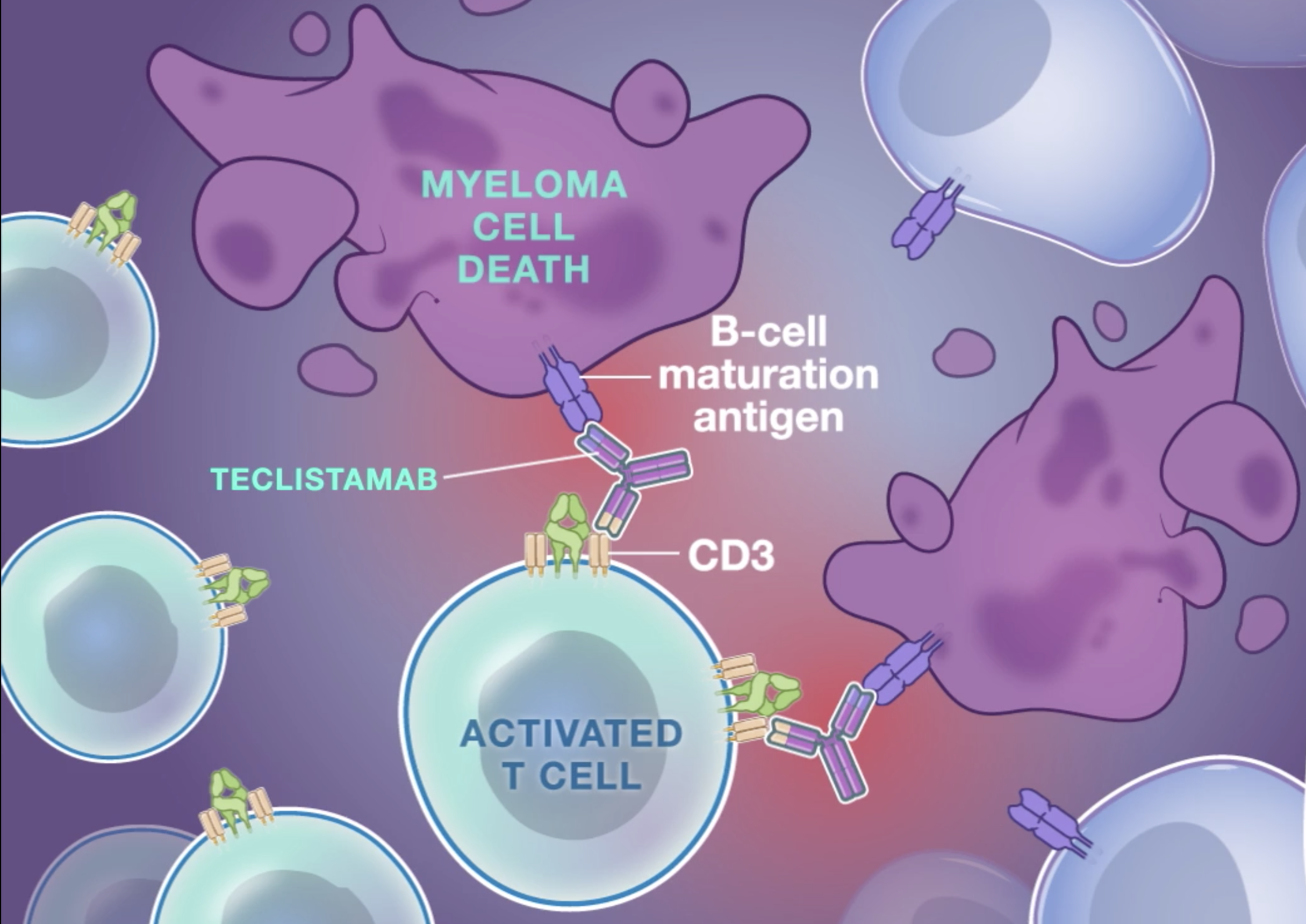 Teclistamab
Dosing regimen, CRS ppx, and hospitalization
Teclistamab SC
Indefinite therapy, 28 day cycles
Step up doses of 0.06mg/kg and 0.3 mg/kg separated by 2-4 days
Teclistamab 1.5mg/kg SC weekly (days 1, 8, 15, 22)

Hospitalization and dexamethasone 16mg for step up doses and first full dose
Trial design and baseline characteristics
Outcomes and toxicity
G-CSF as indicated, consider neutropenia ppx
Consider PJP ppx
Monitor IgG, IVIg as indicated
COVID vaccines and preventative antibodies
Flu, pneumococcal, meningococcal vaccines
?Acyclovir ppx
Screen for HIV/HBV/HCV, strongyloides?
MM BCMA CAR-T and BCMAxCD3 BiTE
Talquetamab and Cevostamab novel targets
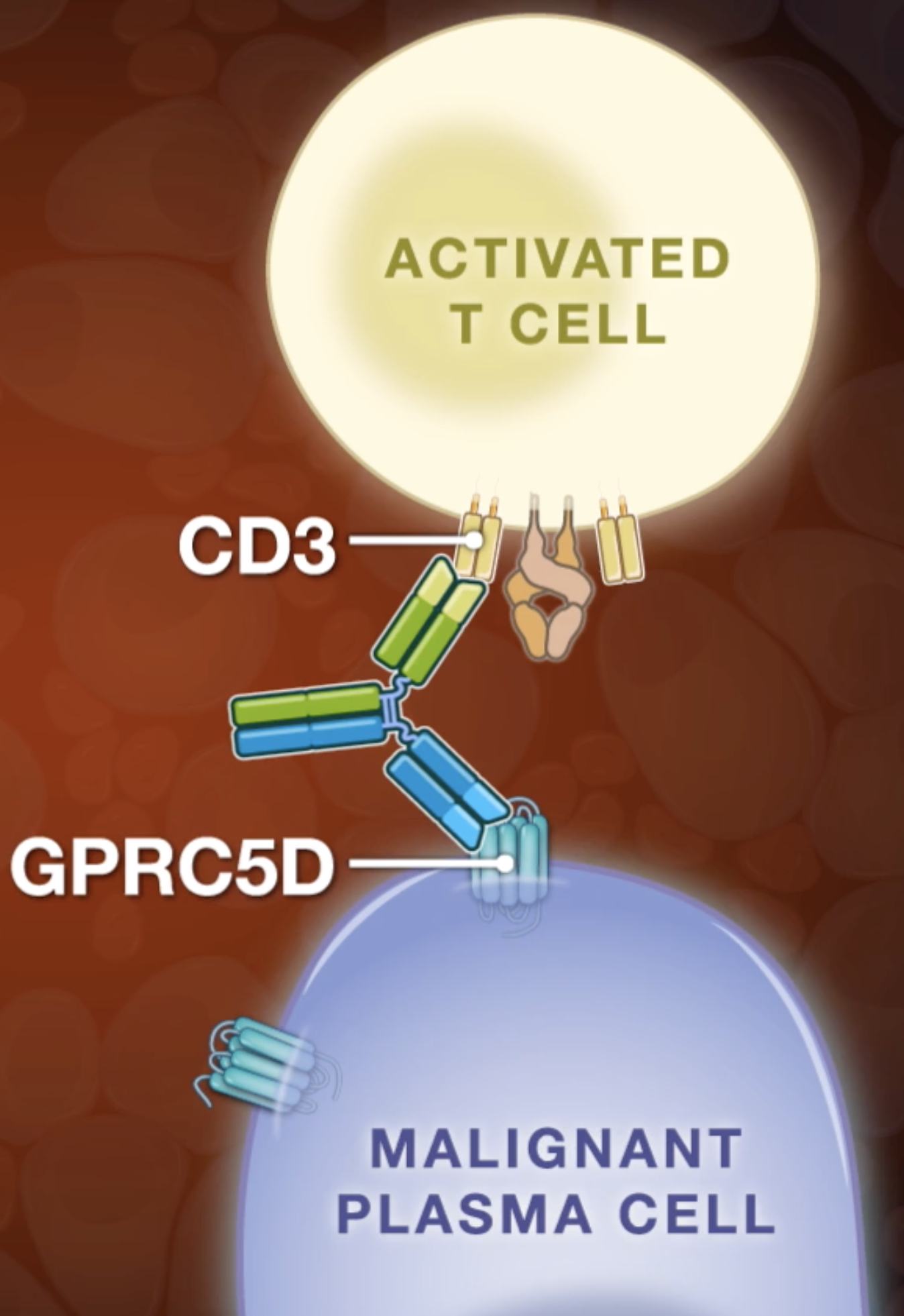 Non-antibody BiTEs in solid tumors
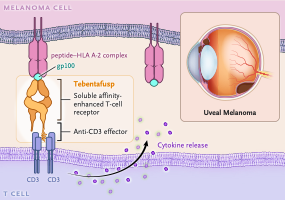 Tebentafusp (gp100xCD3) 
Unresectable/metastatic uveal melanoma
FDA approved 1/25/22
Conclusions
BiTEs induced rapid, deep (often MRD-) responses in a subset (~40%) of patients with relapsed/refractory DLBCL (including post-CAR-T), FL, and MM
IV and SC administrations appear to be equally efficacious with similar toxicity
Glofitamab CD20 bivalency doesn’t confer a visible benefit
CR to BiTEs has early durability, but long term durability is yet to be determined, particularly with fixed-duration therapy
Teclistamab may require more intensive infection prophylaxis and treatment
As monotherapy, CD20xCD3 and BCMAxCD3 BiTEs are adjuncts (not alternatives) to CD19 and BCMA CAR-T therapy
Questions
Will BiTEs be tolerable in older frailer patients not fit for CAR-T?
Logistics
Community/university coordination – Initiate therapy at a cell therapy center, then transition to community?
Community training on CRS/ICANS identification and management
REMS certification for each individual drug – there many in the pipeline